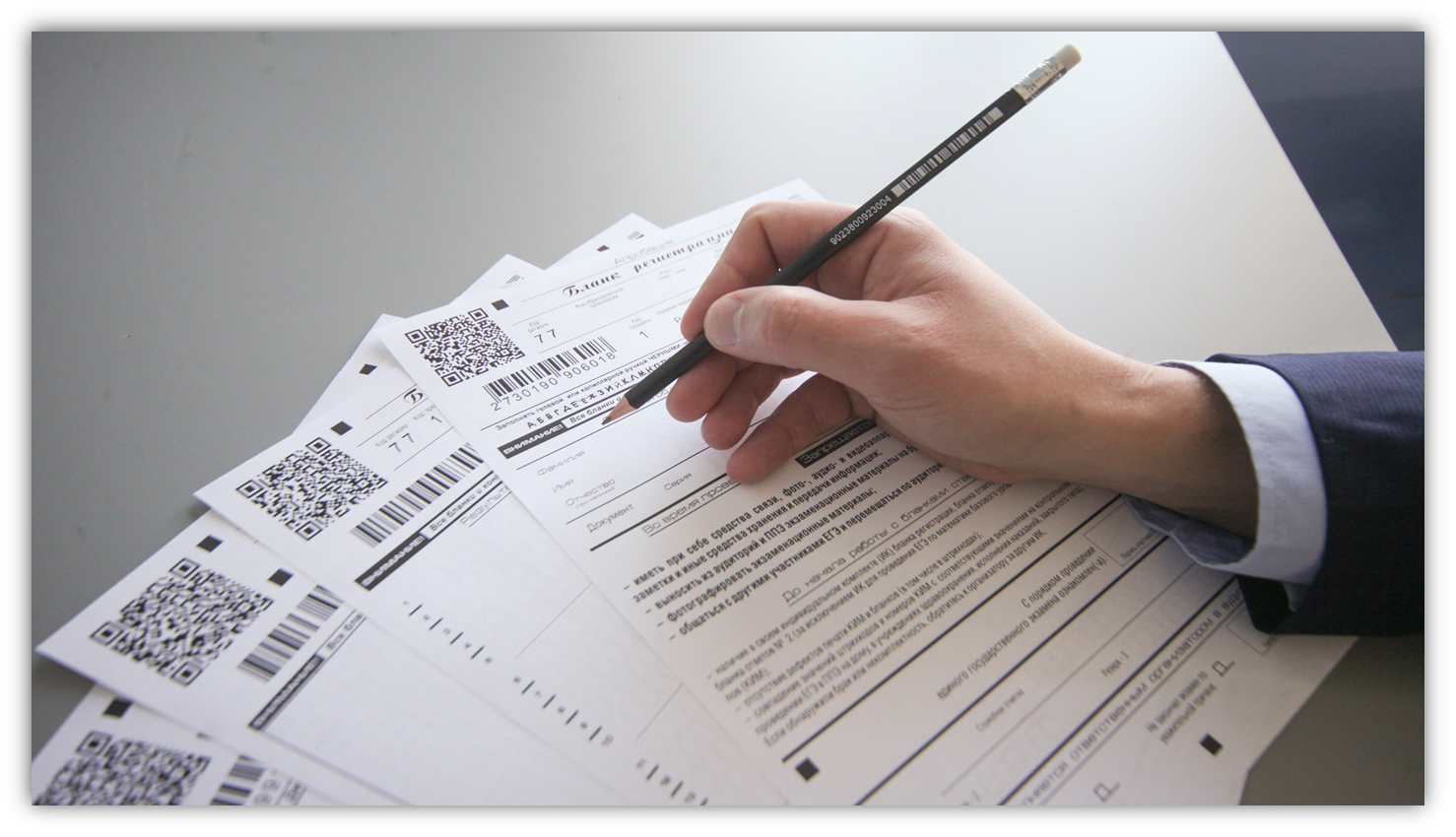 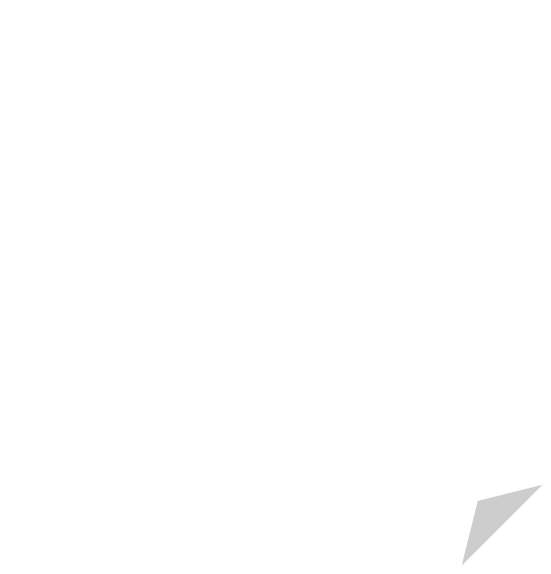 ПРАВИЛА ЗАПОЛНЕНИЯ БЛАНКОВ РТМ ОГЭ-2024 ПО МАТЕМАТИКЕ
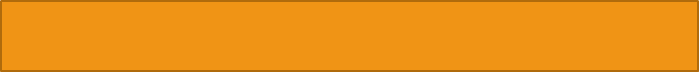 Бланки РТМ ОГЭ
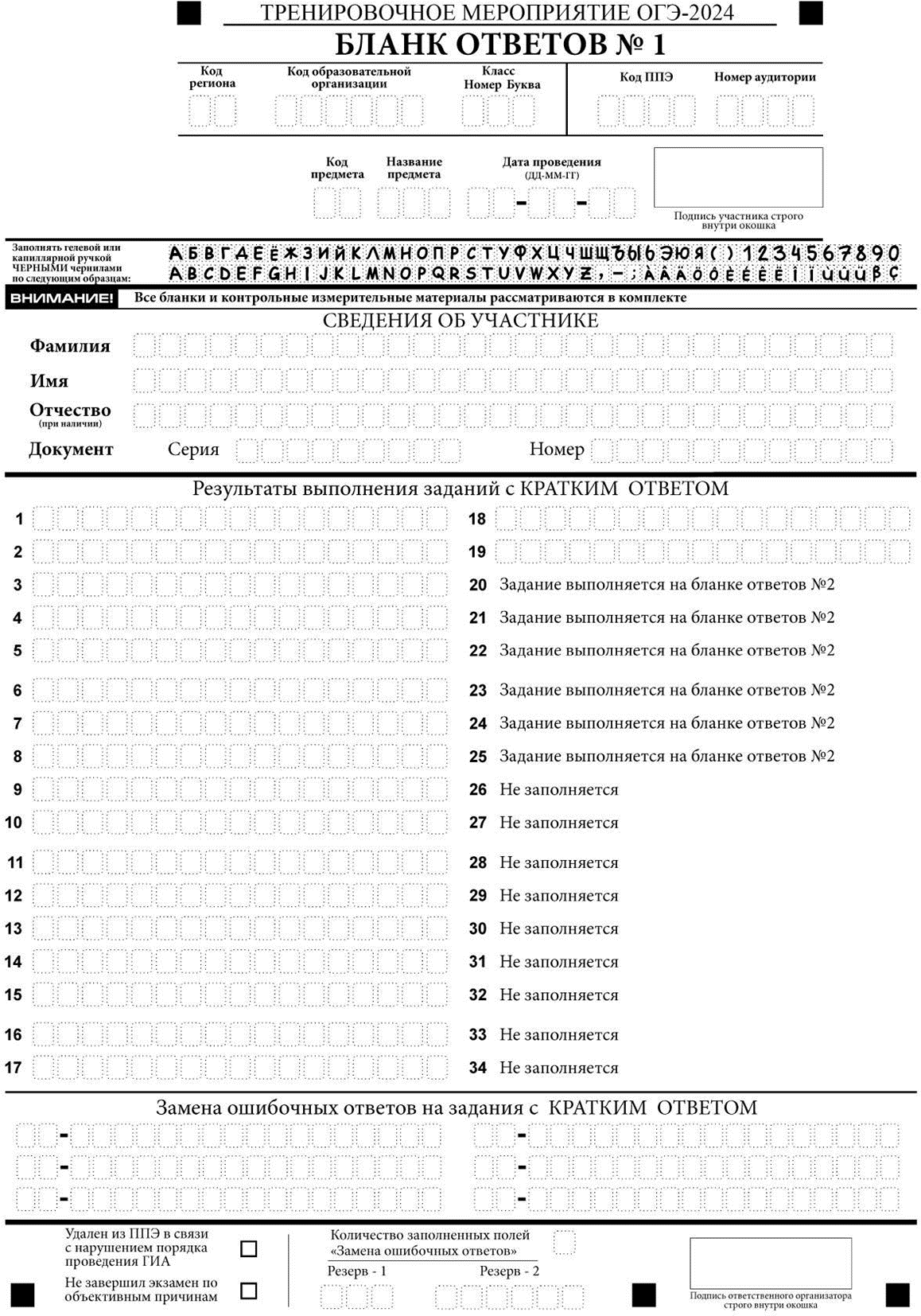 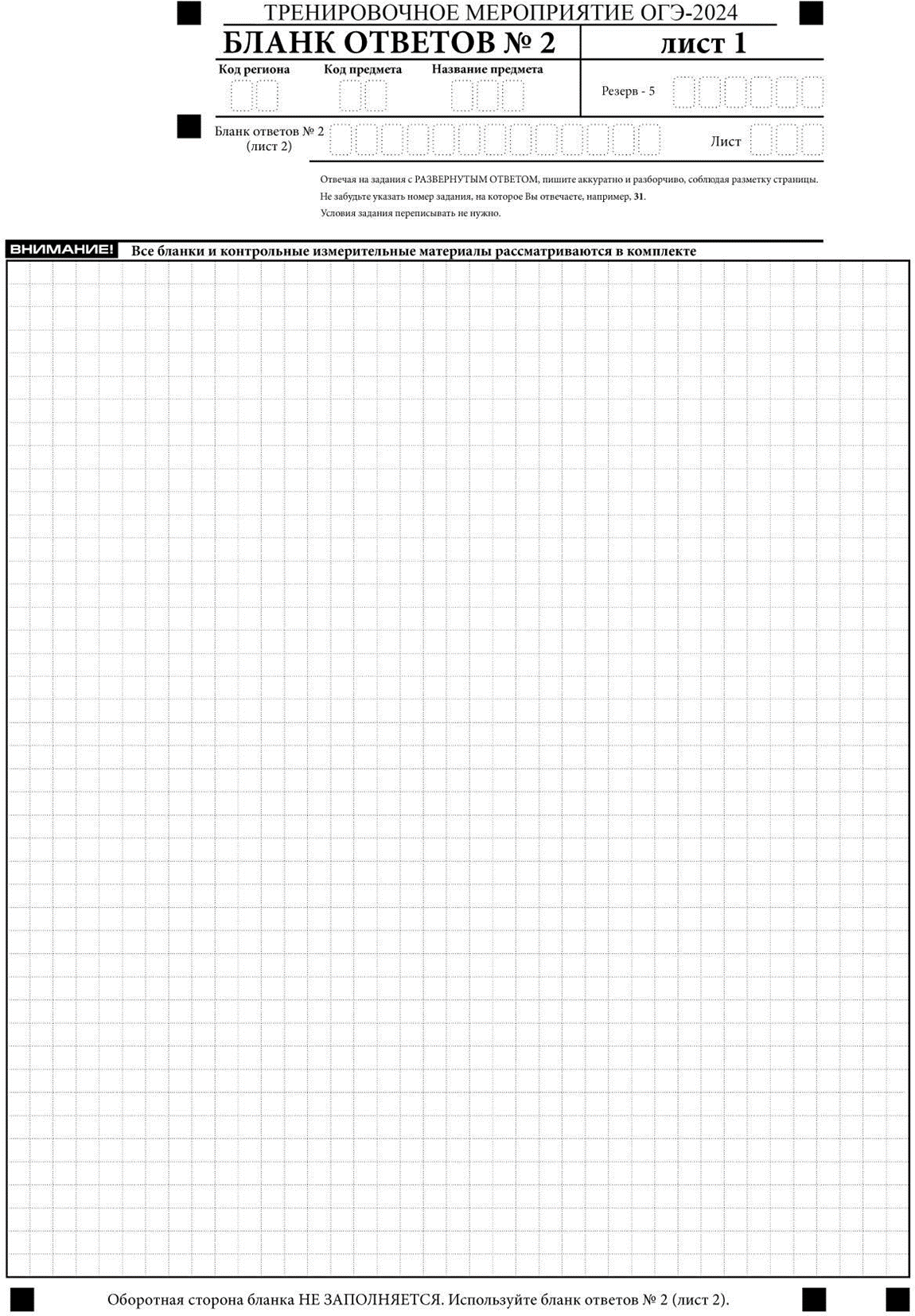 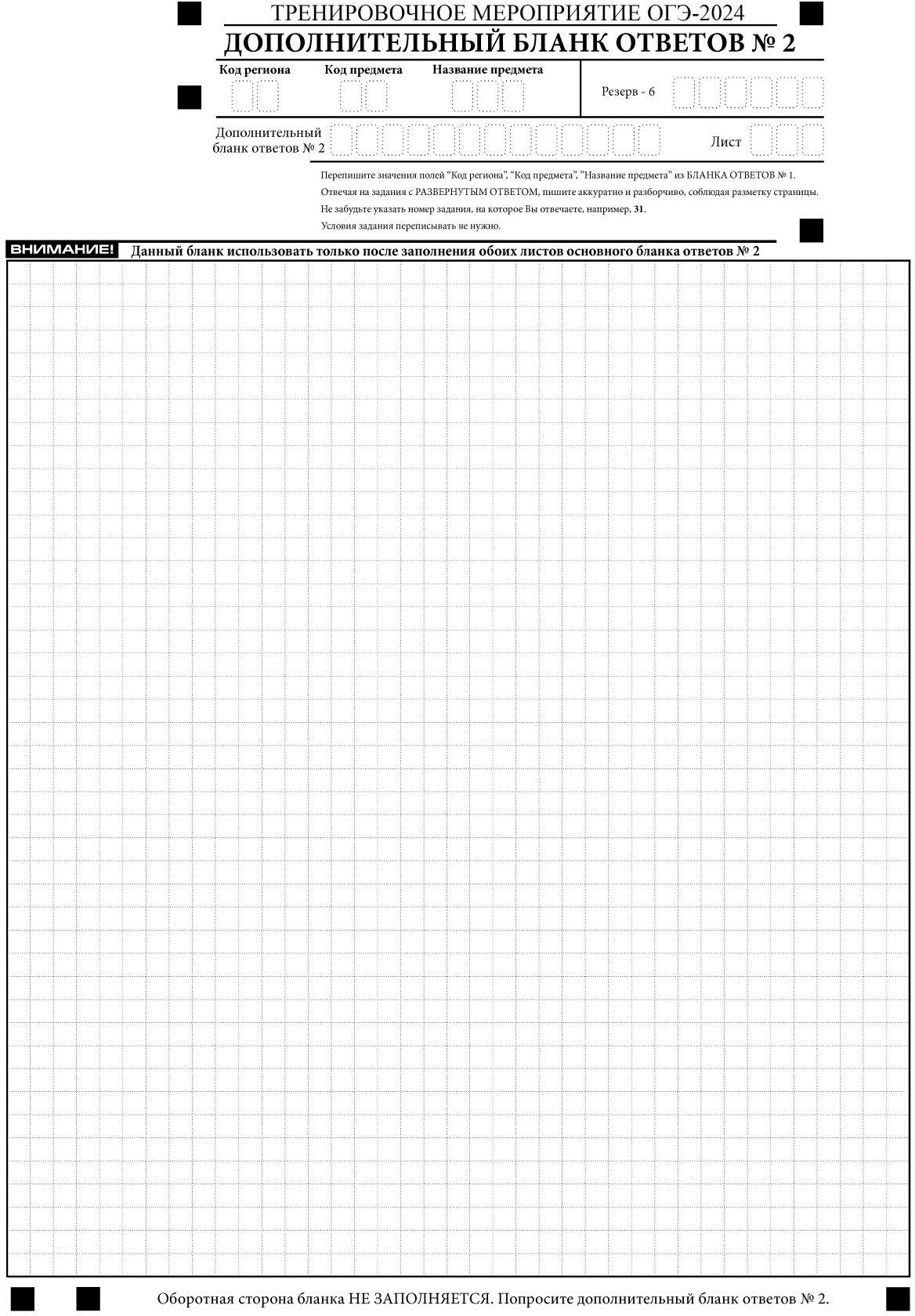 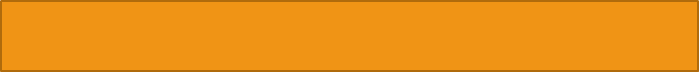 Правила заполнения бланков РТМ ОГЭ
БЛАНКИ ЗАПОЛНЯЮТСЯ ТОЛЬКО ЧЁРНОЙ ГЕЛЕВОЙ РУЧКОЙ ЧЕРНОГО ЦВЕТА!
УЧАСТНИК ДОЛЖЕН ИЗОБРАЖАТЬ КАЖДУЮ ЦИФРУ И БУКВУ ВО ВСЕХ ЗАПОЛНЯЕМЫХ ПОЛЯХ  БЛАНКОВ ОТВЕТОВ, ТЩАТЕЛЬНО КОПИРУЯ ОБРАЗЕЦ ЕЕ НАПИСАНИЯ ИЗ СТРОКИ С ОБРАЗЦАМИ  НАПИСАНИЯ СИМВОЛОВ
КАЖДОЕ ПОЛЕ В БЛАНКАХ ЗАПОЛНЯЙТЕ С ПЕРВОЙ КЛЕТКИ! КАЖДЫЙ СИМВОЛ  ЗАПИСЫВАЕТСЯ В ОТДЕЛЬНУЮ ЯЧЕЙКУ. ЕСЛИ УЧАСТНИК ЭКЗАМЕНА НЕ ИМЕЕТ ИНФОРМАЦИИ ДЛЯ  ЗАПОЛНЕНИЯ КАКОГО-ТО КОНКРЕТНОГО ПОЛЯ, ОН ДОЛЖЕН ОСТАВИТЬ ЭТО ПОЛЕ ПУСТЫМ, НЕ ДЕЛАТЬ  В НЕМ ПРОЧЕРКОВ.
НЕЛЬЗЯ ПОЛЬЗОВАТЬСЯ ЗАМАЗКОЙ И ЛАСТИКАМИ ДЛЯ ИСПРАВЛЕНИЯ ВНЕСЕННОЙ В БЛАНКИ ИНФОРМАЦИИ.
    ИСПРАВИТЬ НЕВЕРНЫЙ ОТВЕТ МОЖНО ТОЛЬКО В ПОЛЯХ ДЛЯ ЗАМЕНЫ ОШИБОЧНЫХ ОТВЕТОВ.
ПРИ ЗАПИСИ ОТВЕТОВ НЕОБХОДИМО СТРОГО СЛЕДОВАТЬ ИНСТРУКЦИЯМ ПО ВЫПОЛНЕНИЮ РАБОТЫ (К ГРУППЕ ЗАДАНИЙ, ОТДЕЛЬНЫМ ЗАДАНИЯМ), УКАЗАННЫМ В КИМ.
КАТЕГОРИЧЕСКИ ЗАПРЕЩАЕТСЯ ДЕЛАТЬ В ПОЛЯХ БЛАНКОВ, ВНЕ ПОЛЕЙ БЛАНКОВ КАКИЕ-  ЛИБО ЗАПИСИ И ПОМЕТКИ, НЕ ОТНОСЯЩИЕСЯ К СОДЕРЖАНИЮ ПОЛЕЙ БЛАНКОВ.

КОПИРОВАНИЕ БЛАНКОВ СТРОГО ЗАПРЕЩЕНО!
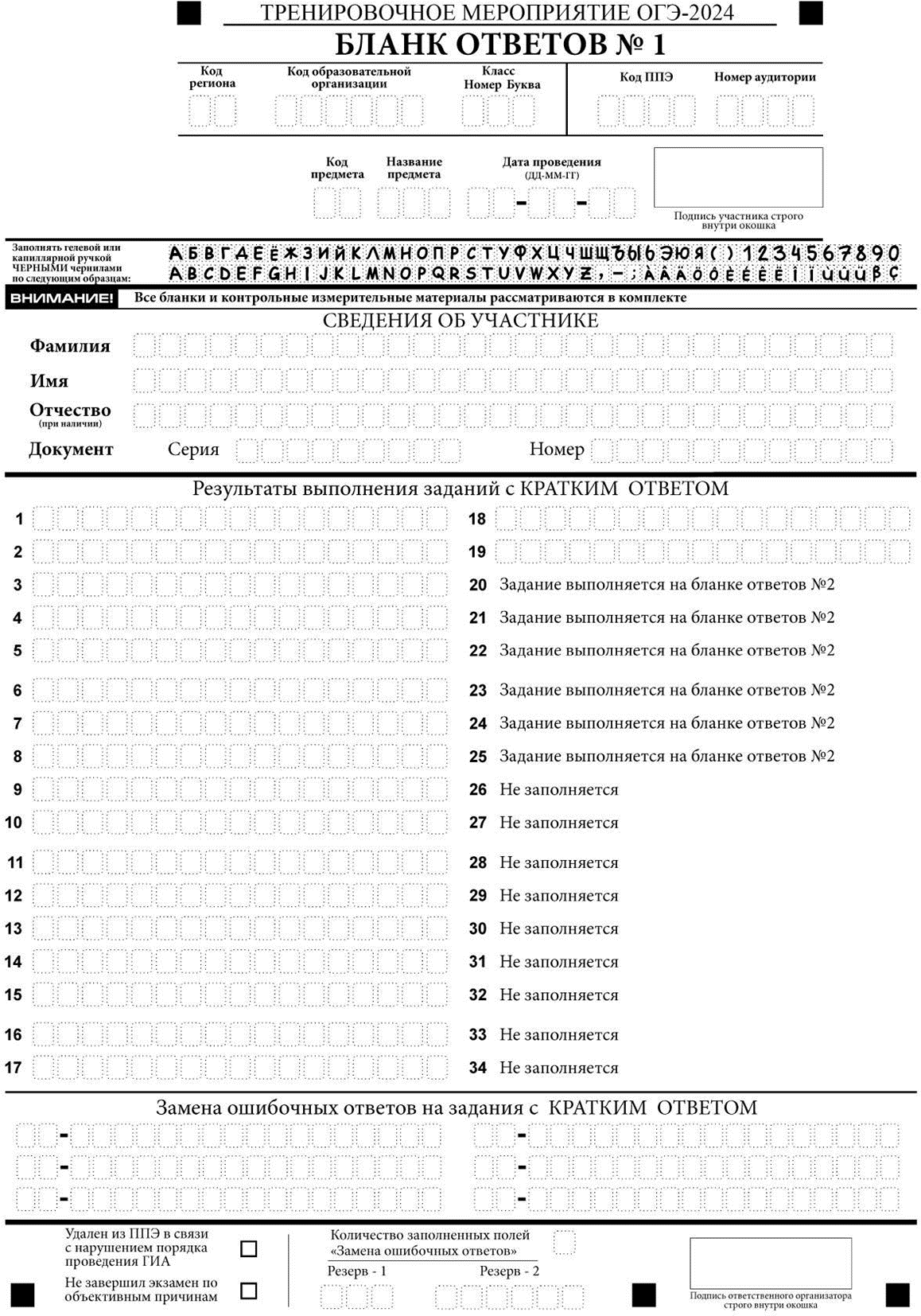 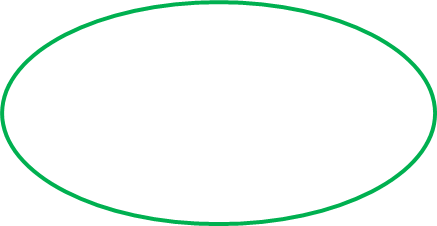 Каждое поле в бланках заполняется, начиная с первой позиции
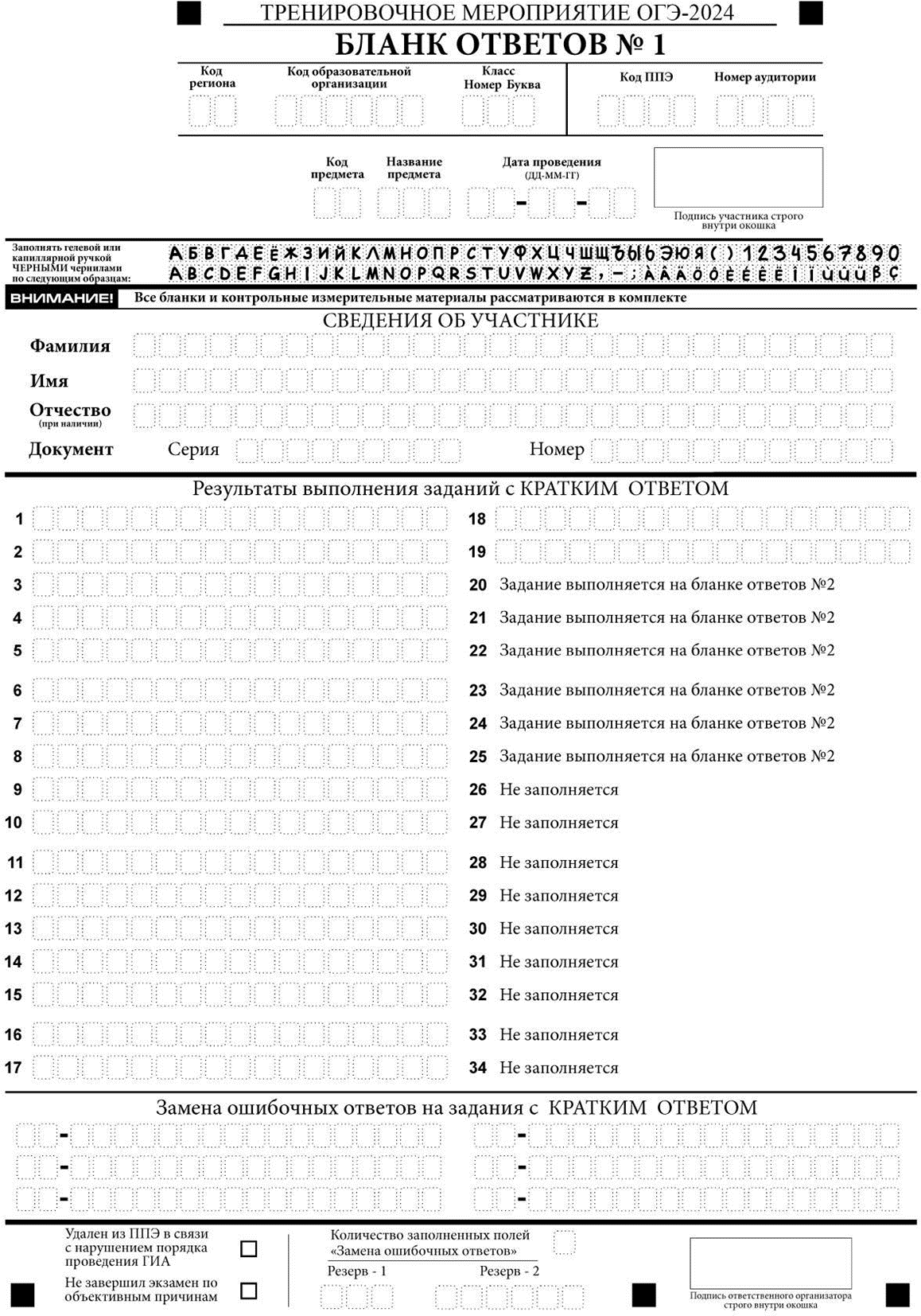 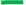 Бланки  заполняются гелевой ручкой чёрного цвета!
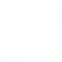 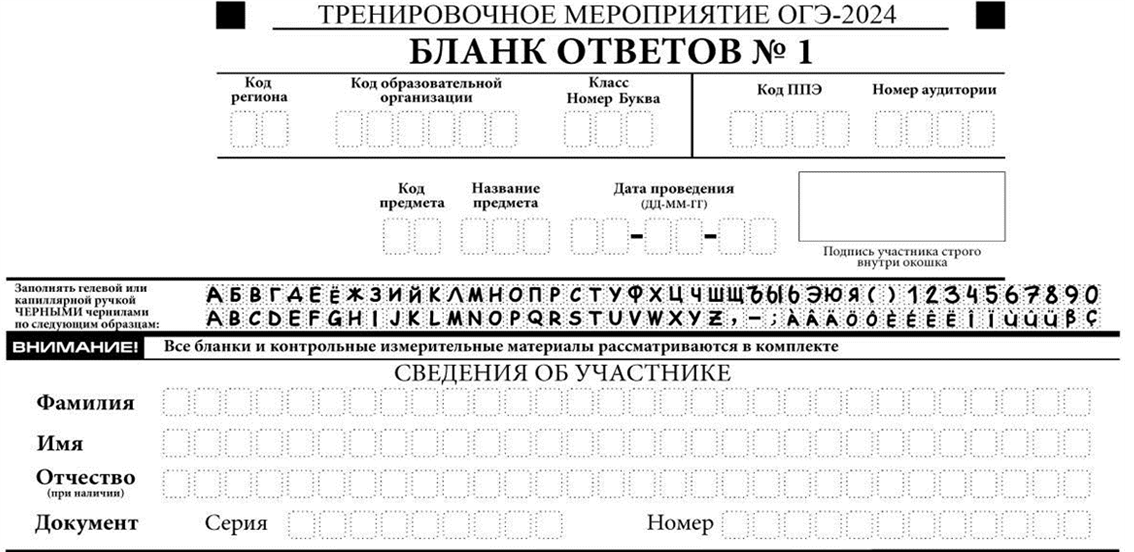 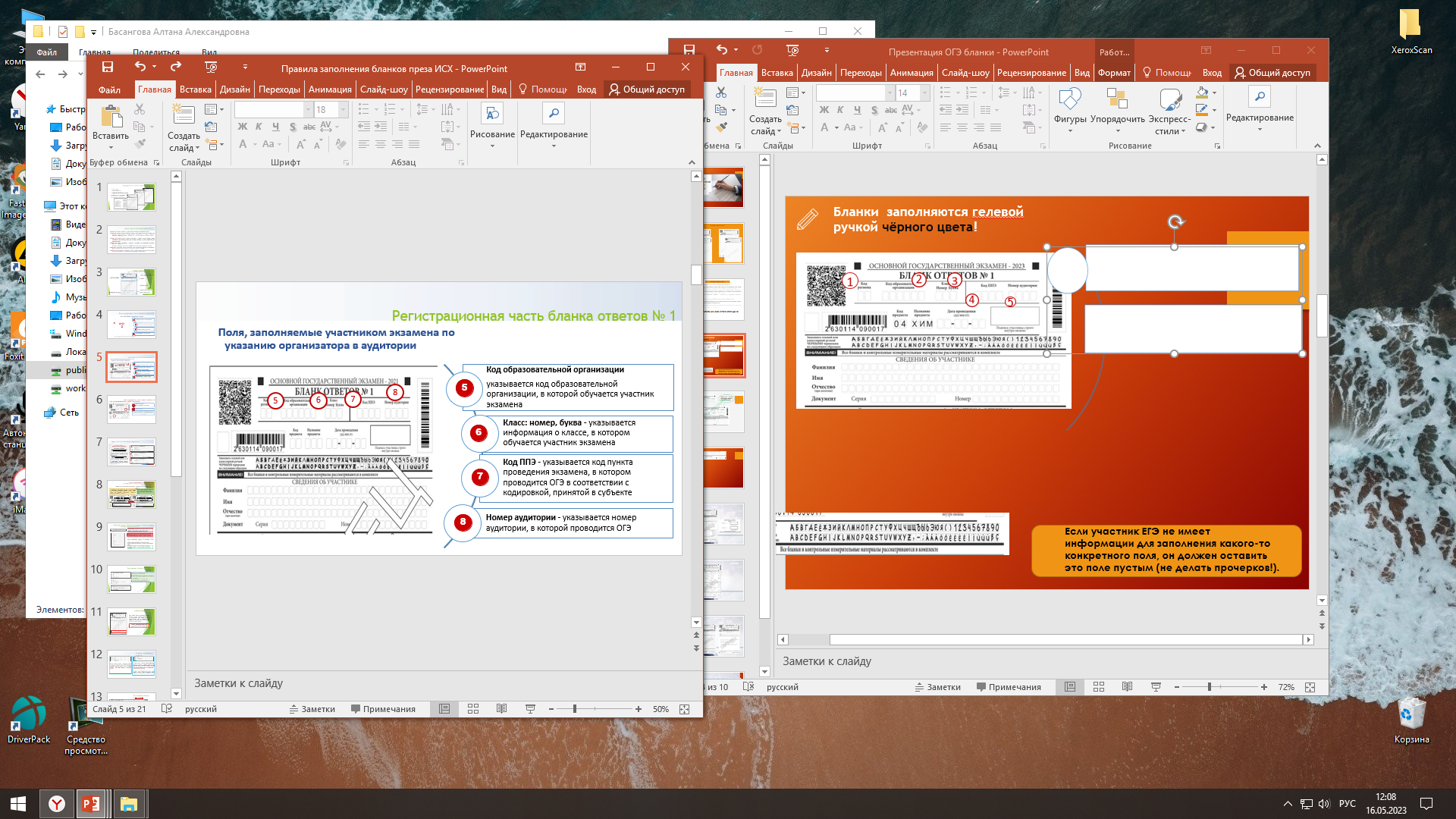 1
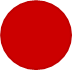 2
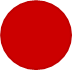 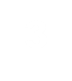 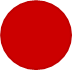 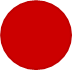 4
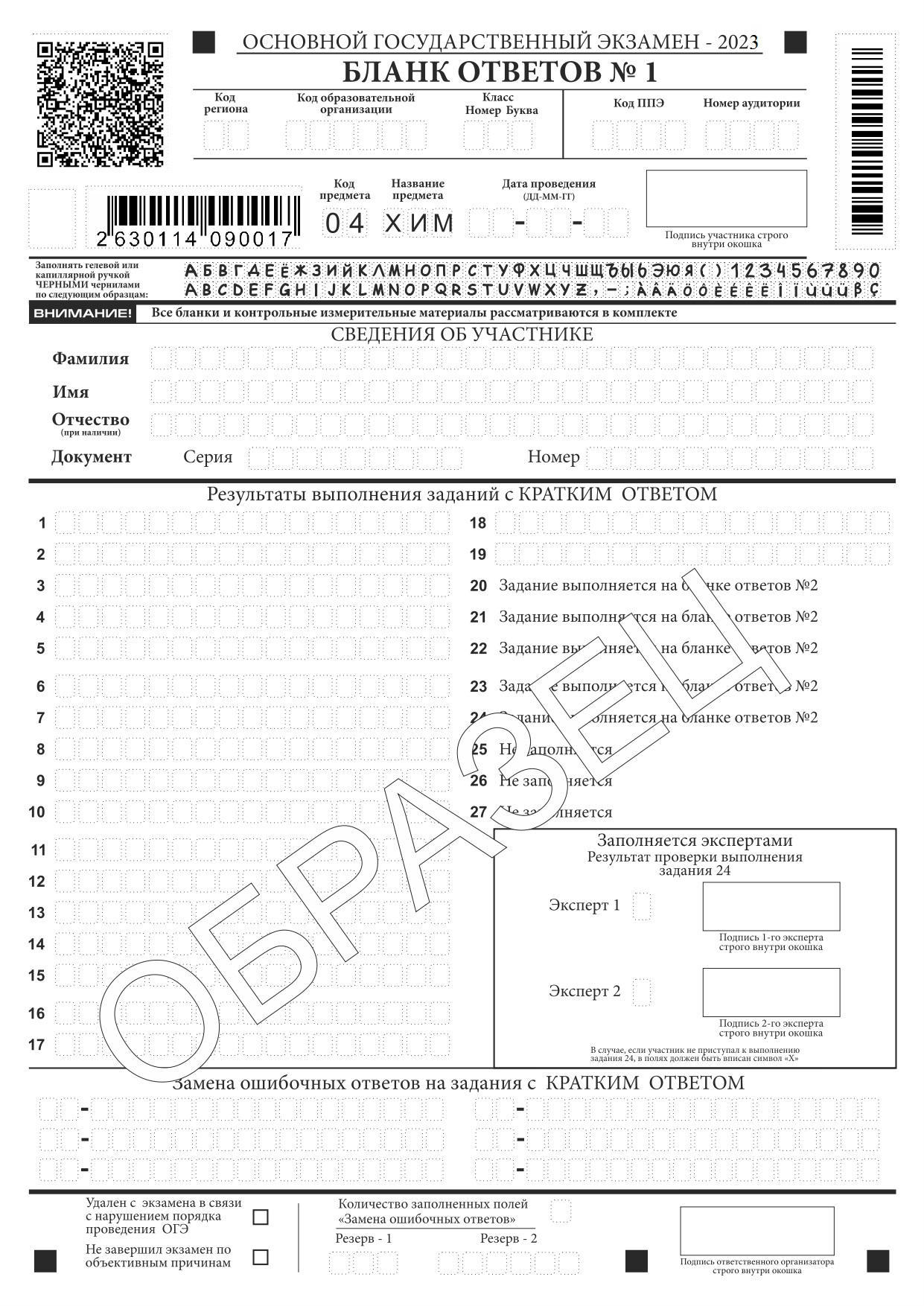 Если участник ОГЭ не имеет информации для заполнения какого-то конкретного поля, он должен оставить это поле пустым (не делать прочерков!).
В случае обнаружения ошибочного заполнения регистрационных полей участнику экзамена необходимо внести соответствующие исправления
Исправления могут быть выполнены следующим способом:
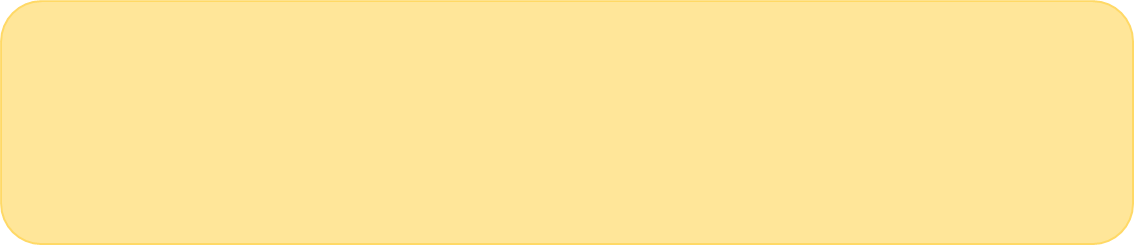 Зачеркивание ранее написанных символов (цифр, букв) и заполнение свободных клеток справа новыми символами (возможно только при наличии достаточного количества оставшихся свободных клеточек)
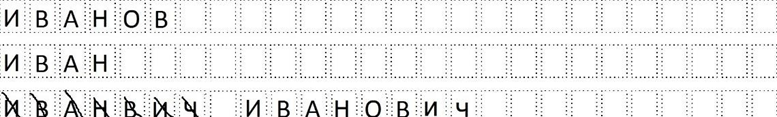 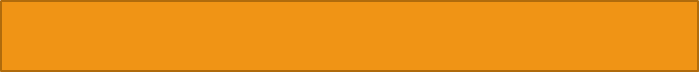 Замена ошибочных ответов
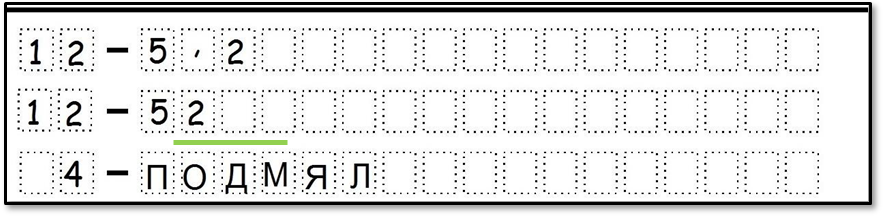 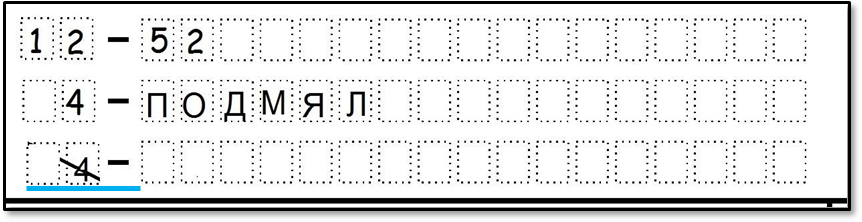 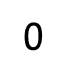 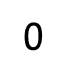 0
В случае если заполнено только поле для номера задания, а новый ответ не внесен, то для оценивания будет использоваться пустой ответ
Если в   области замены   ошибочных ответов  на задания с кратким ответом будет заполнено  несколько полей для одного и того же номера  задания – 
ответ будет засчитан от последней  замены
Поэтому, в случае неправильного указания номера  задания в области замены ошибочных ответов,  неправильный номер задания следует зачеркнуть
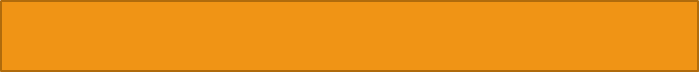 Количество заполненных полей «Замена ошибочных ответов»
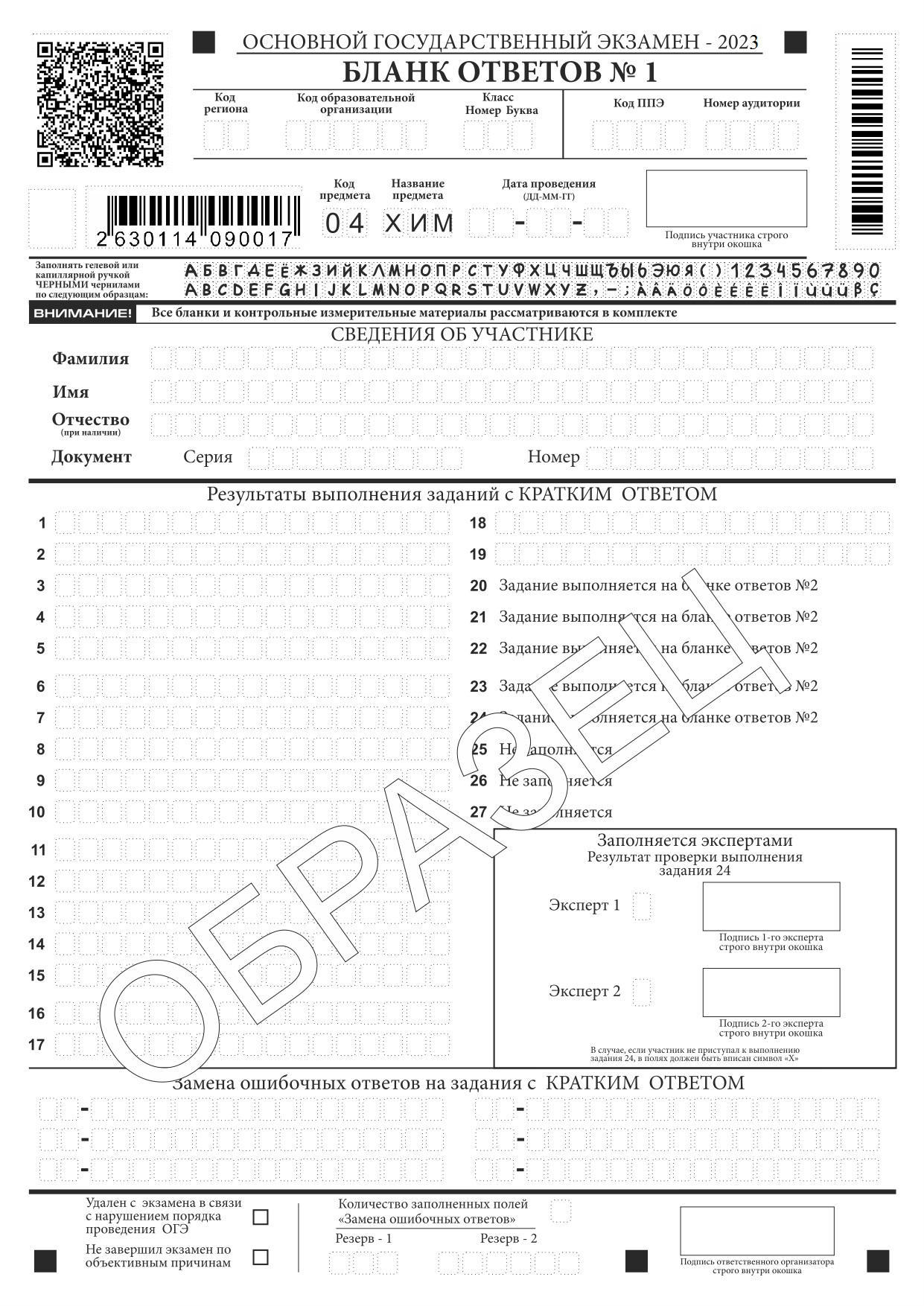 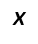 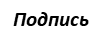 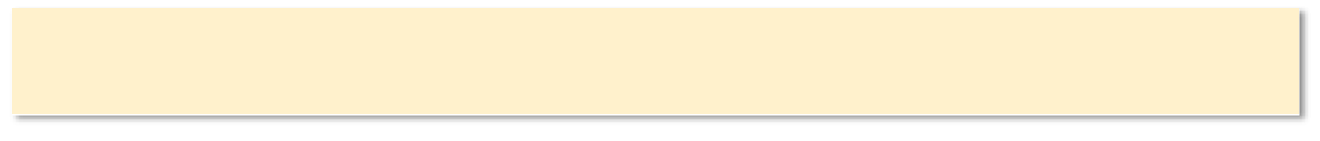 Если нет замен, то в поле количество заполненных полей «Замена ошибочных ответов» ставится Х
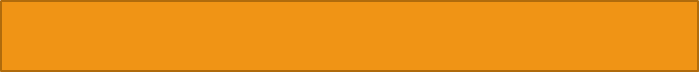 Дополнительный бланк ответов № 2
1. Организаторы фиксируют связь основного и доп. бланков ответов №2 в специальных полях бланков.
Заполняют регистрационные поля «Регион», «Код предмета», «Название предмета», «Лист №»
2. Номер штрих-кода с ДБО  вписывается в поле
бланка ответов №2, лист 2 (номер штрих кода присваивать самостоятельно с нумерации 01, 02, и т.д.).
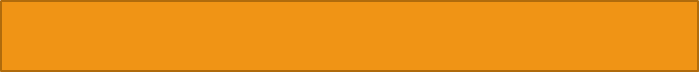 Бланк ответов № 2
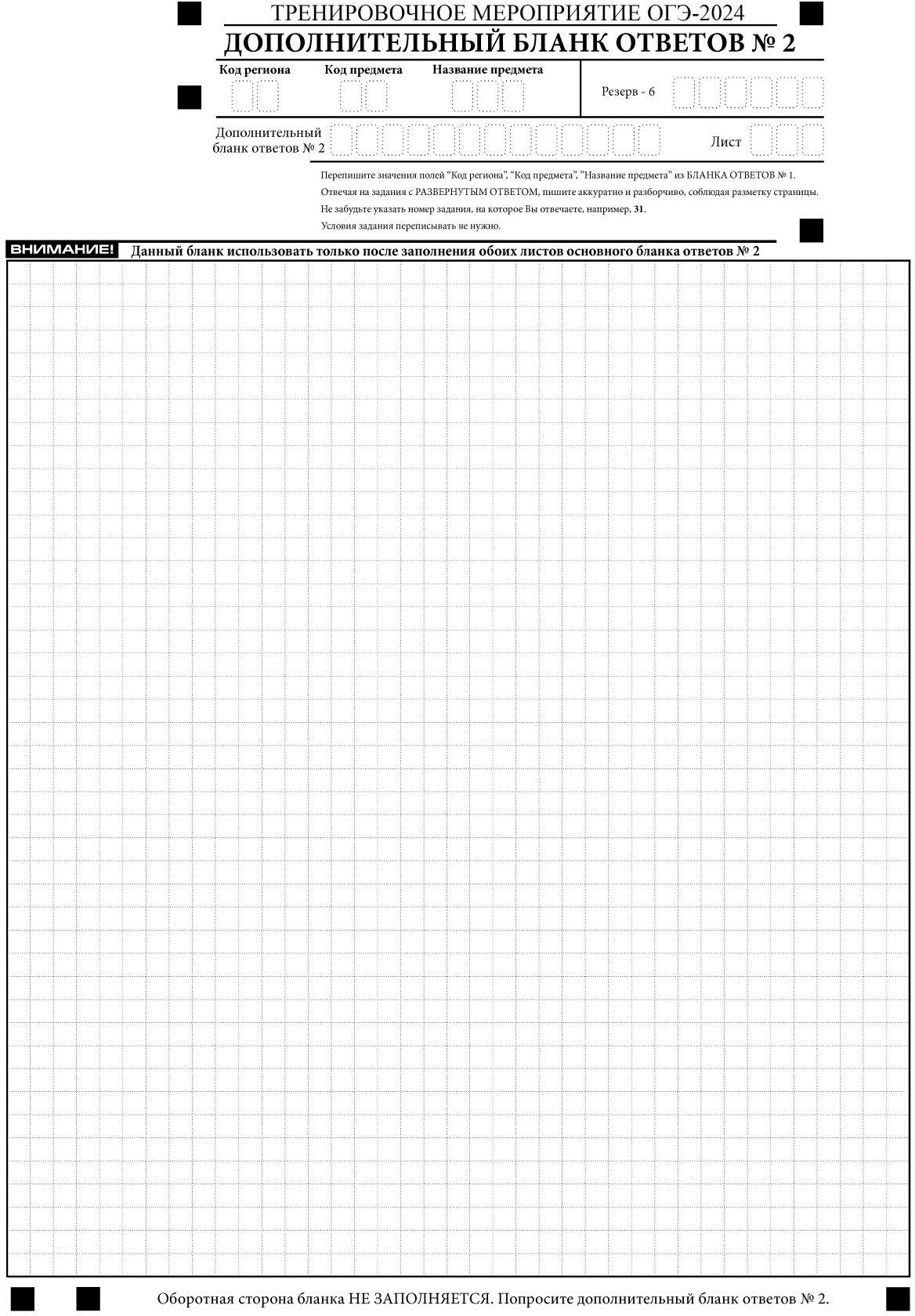 Z
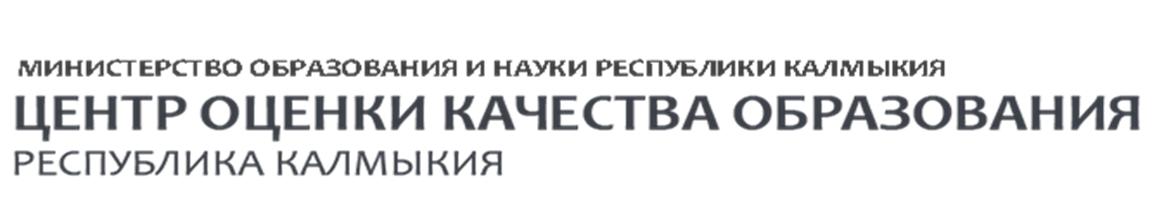 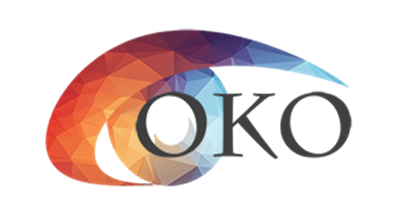 «ИНСТРУКЦИЯ ПО ЗАПОЛНЕНИЮ 
ОТЧЕТНОСТИ ППЭ ТМ ОГЭ-9 2024»
ППЭ 05-02
Протокол проведения в аудитории
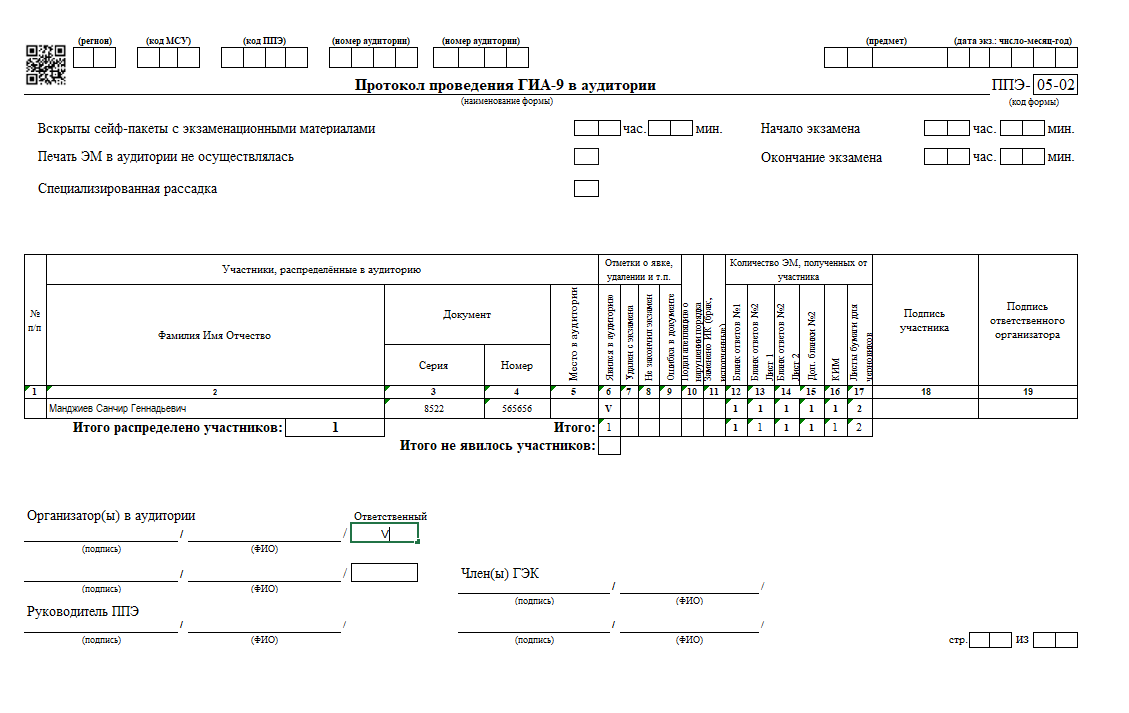 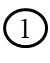 В поле «Отметка о явке, удалении и т.п.» проставляется «V» по категориям участников:
Явился в аудиторию
удален с экзамена
Не закончил экзамен
Ошибка в документе
Подал апелляцию о нарушении порядка проведения
Замена ИК
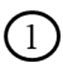 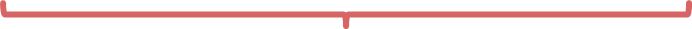 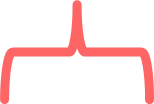 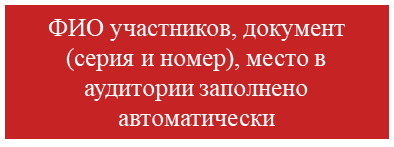 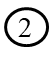 В поле «Количество ЭМ, полученных от участника экзамена» проставляется количество: бланк регистрации, БО №1, БО №2 лист 1, БО №2 лист 2, ДБО №2, КИМ, листы бумаги для черновиков.
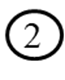 ППЭ 07
Список работников ППЭ и общественных наблюдателей
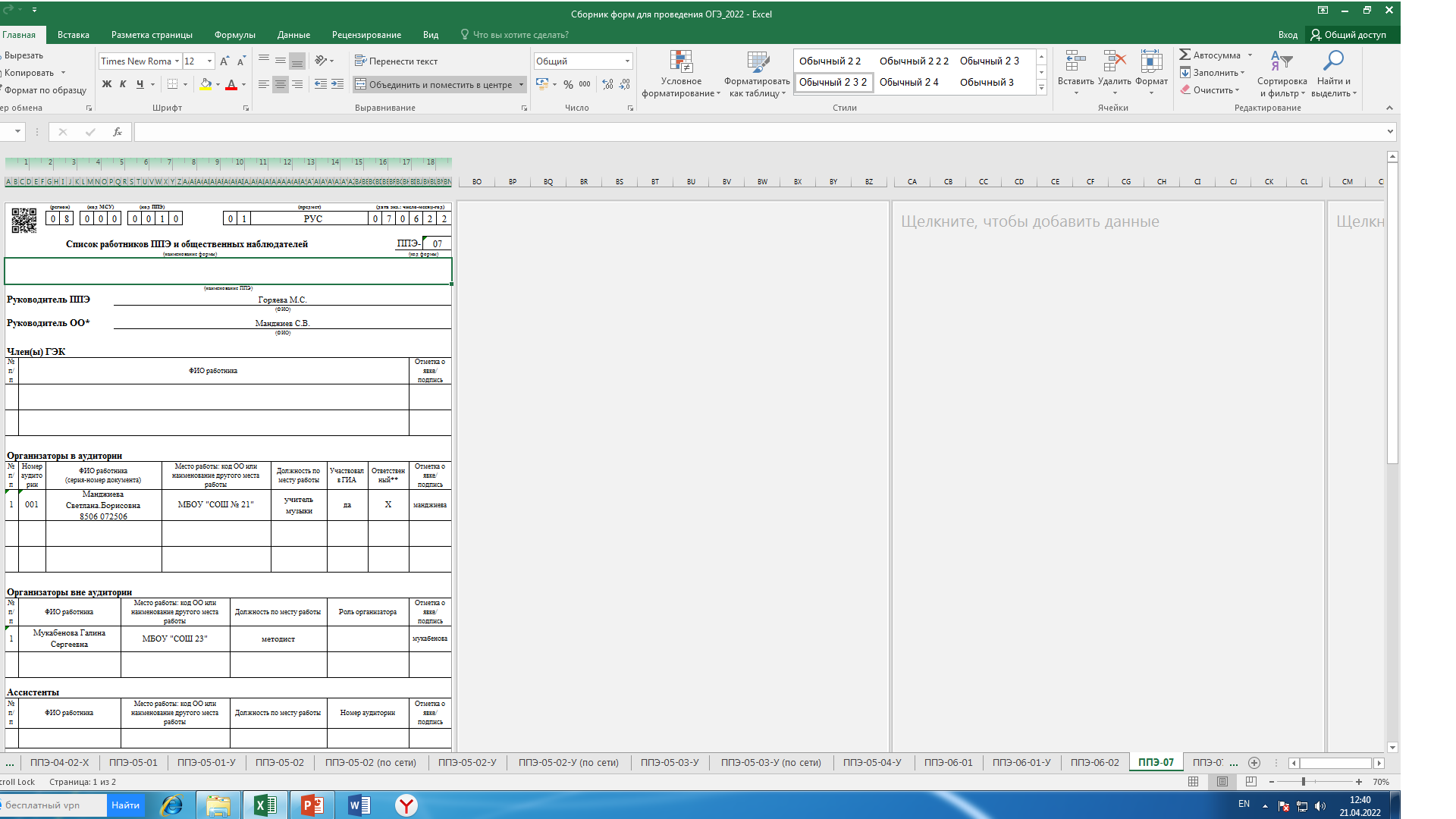 Обязательно ставить «Х»
ППЭ 12-03
Ведомость использования дополнительных бланков ответов №2
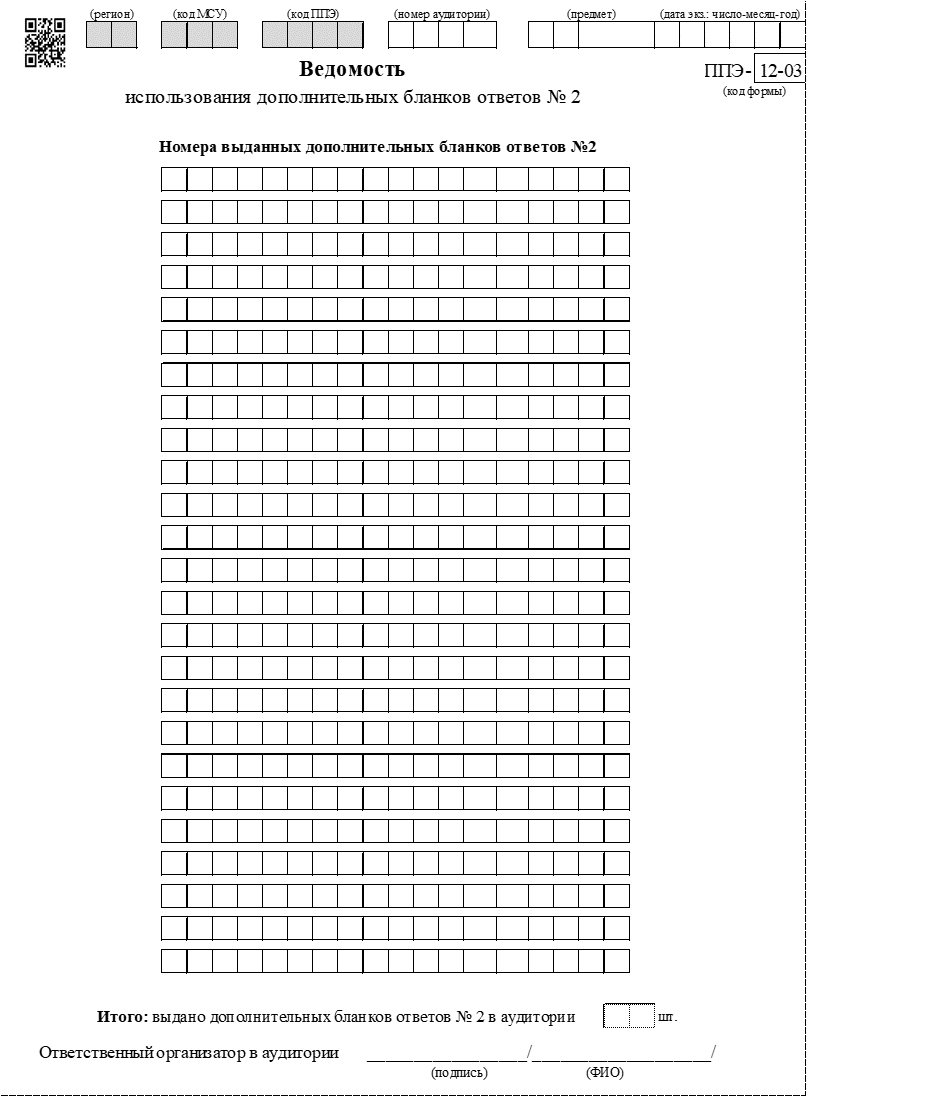 Номер штрих кода присваивать самостоятельно с нумерации 01, 02, и т.д.).
Важно знать «Z» не ставить
Обязательно к заполнению
ППЭ 12-04 МАШ
Ведомость учета времени отсутствия участников экзамена в аудитории
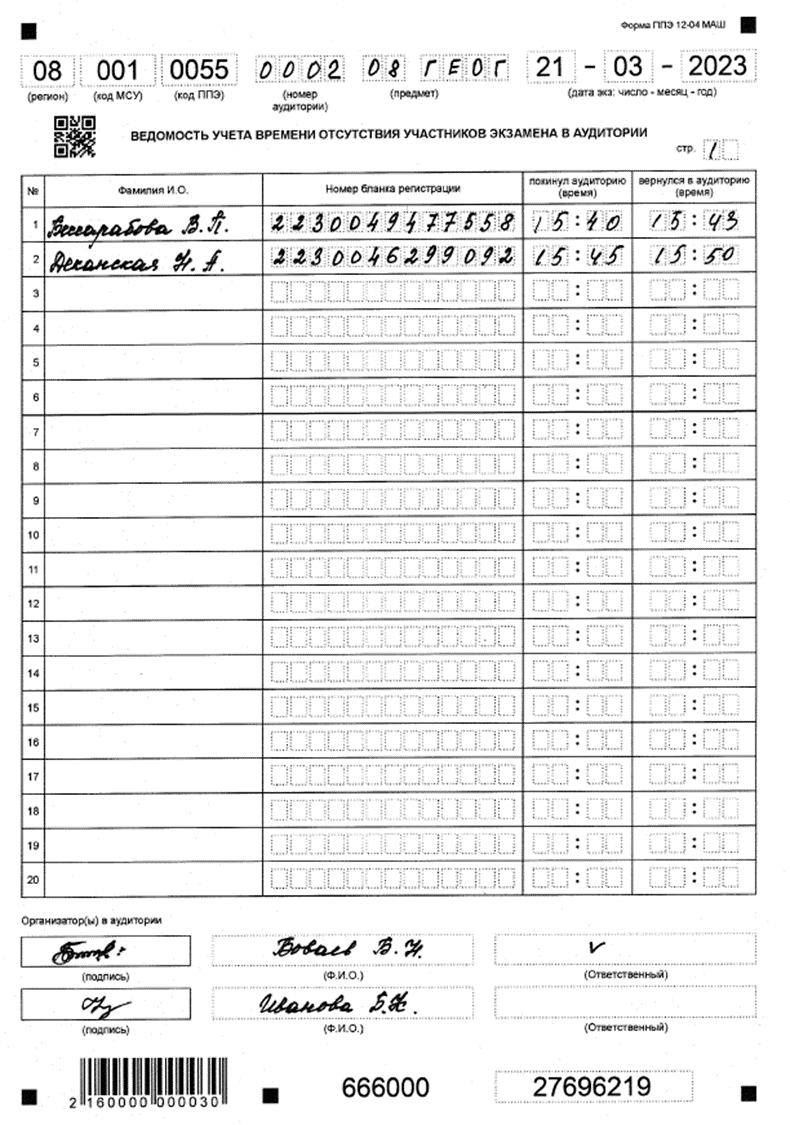 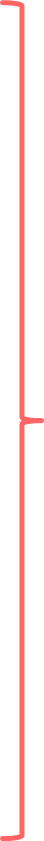 Важно знать «Z» не ставить
Обязательно к заполнению
ППЭ 13-01
Протокол проведения ГИА-9 в ППЭ
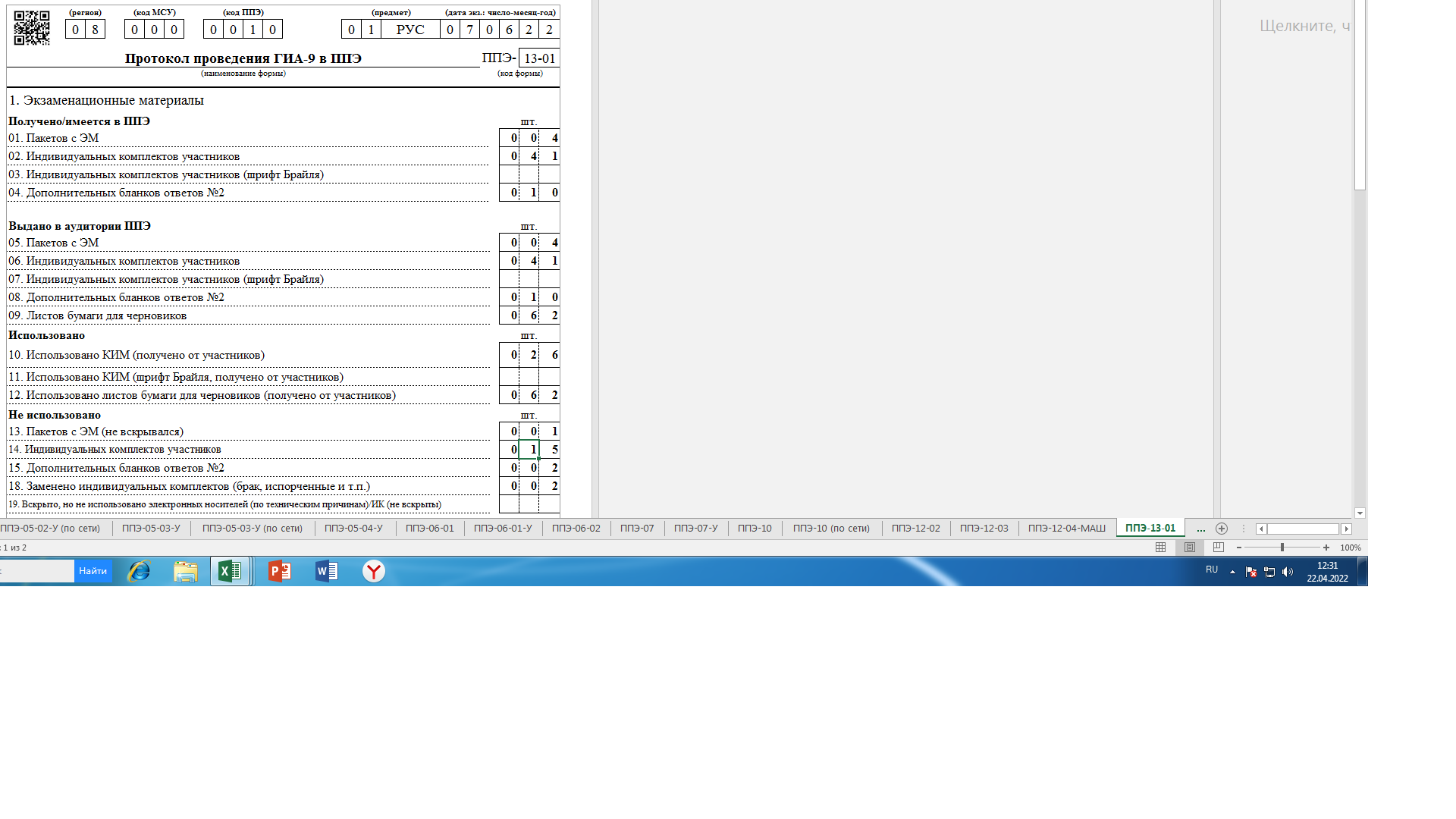 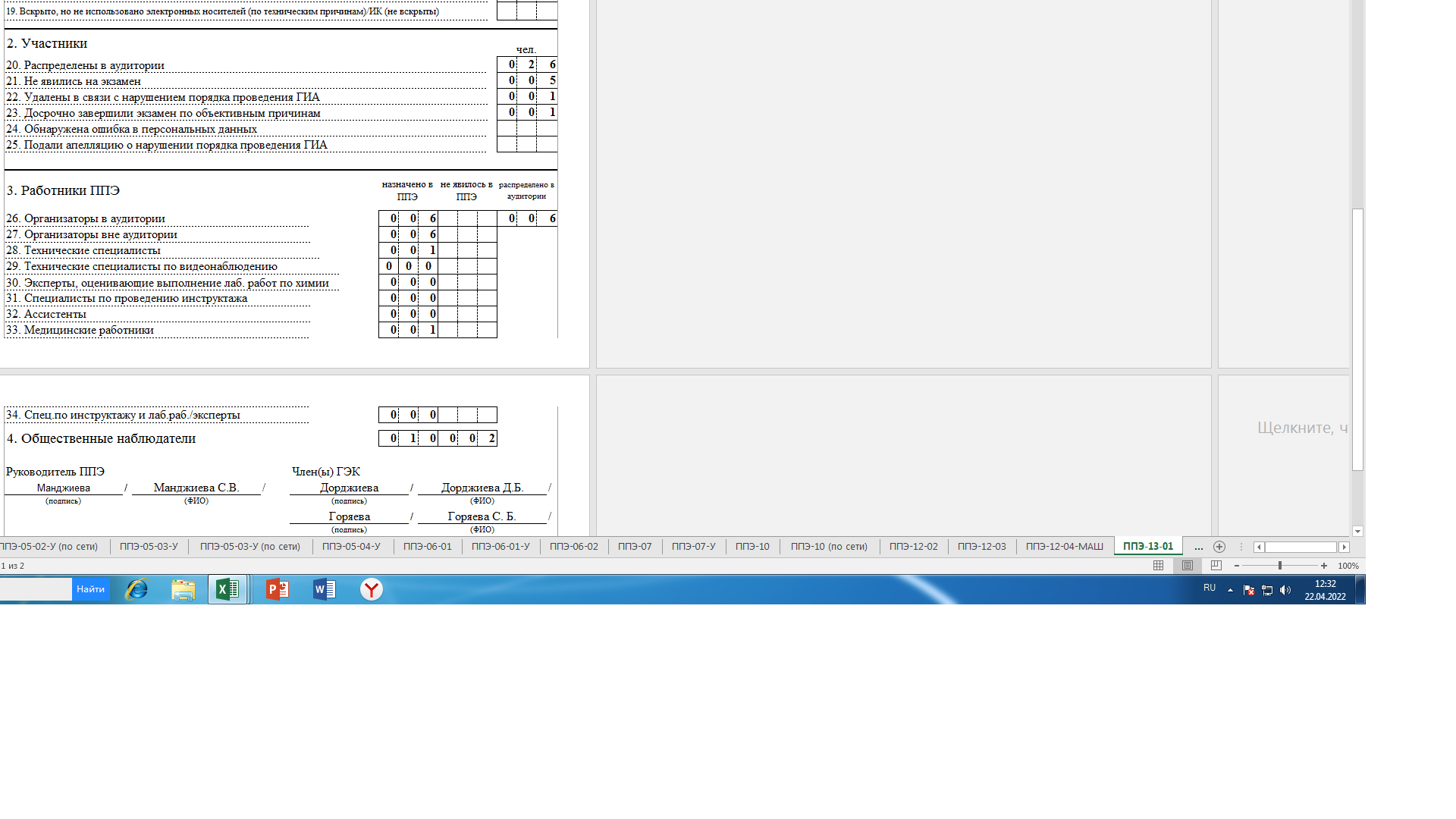 ППЭ 13-02 МАШ
Сводная ведомость учета участников и использования ЭМ
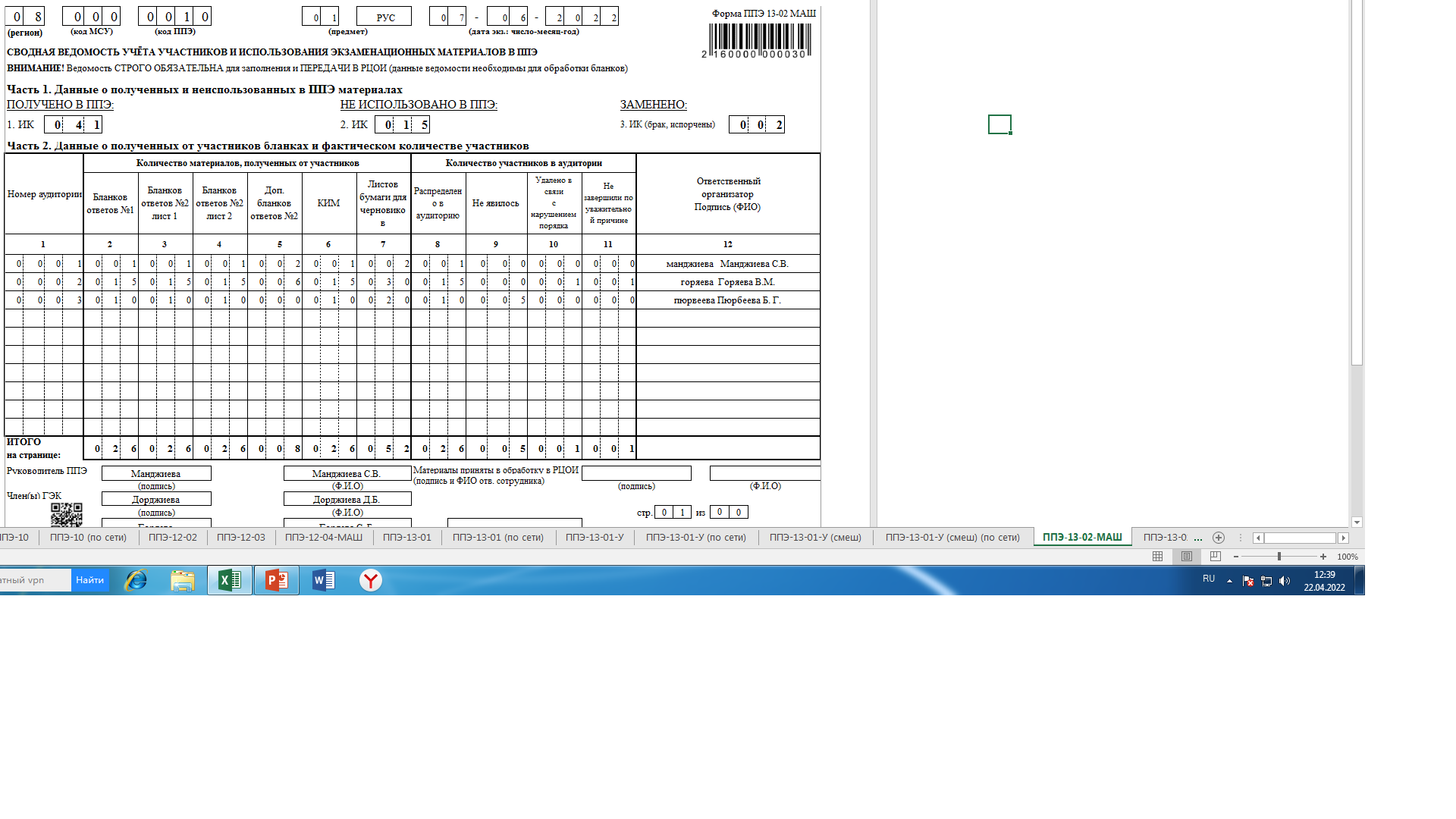 Обязательно к заполнению
Обязательно к заполнению
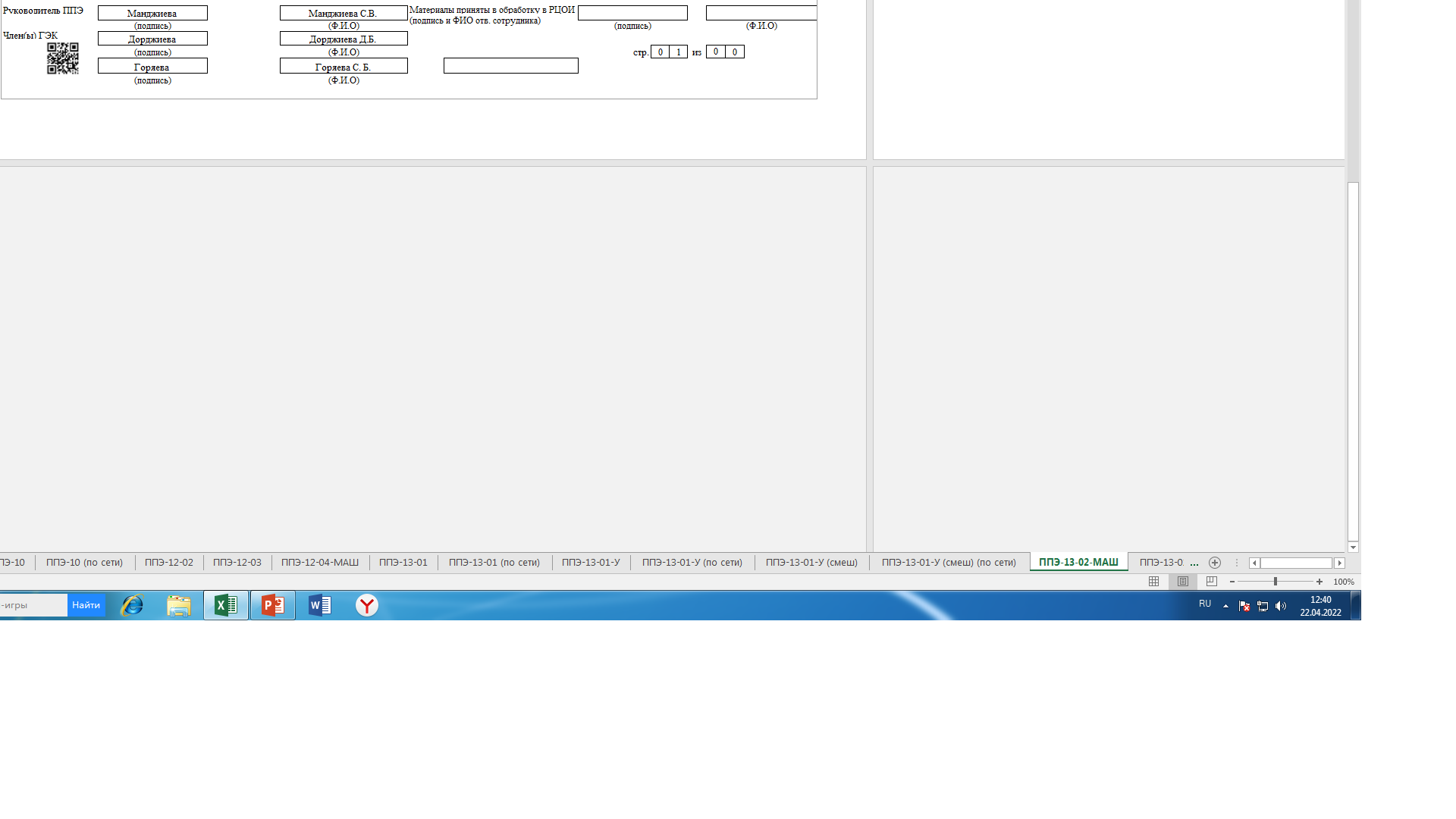 ППЭ 14-01
Акт приёма-передачи ЭМ в ППЭ
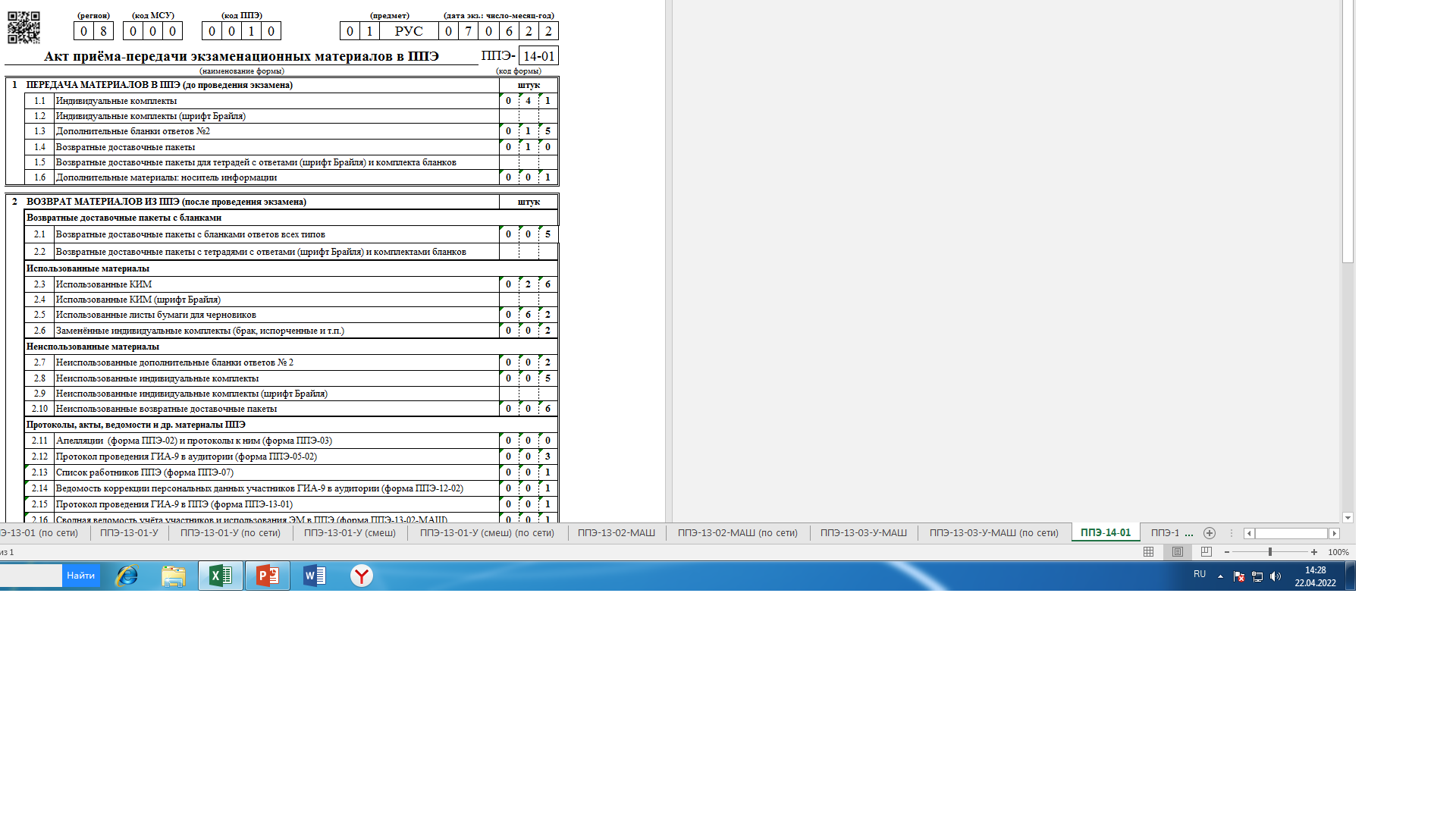 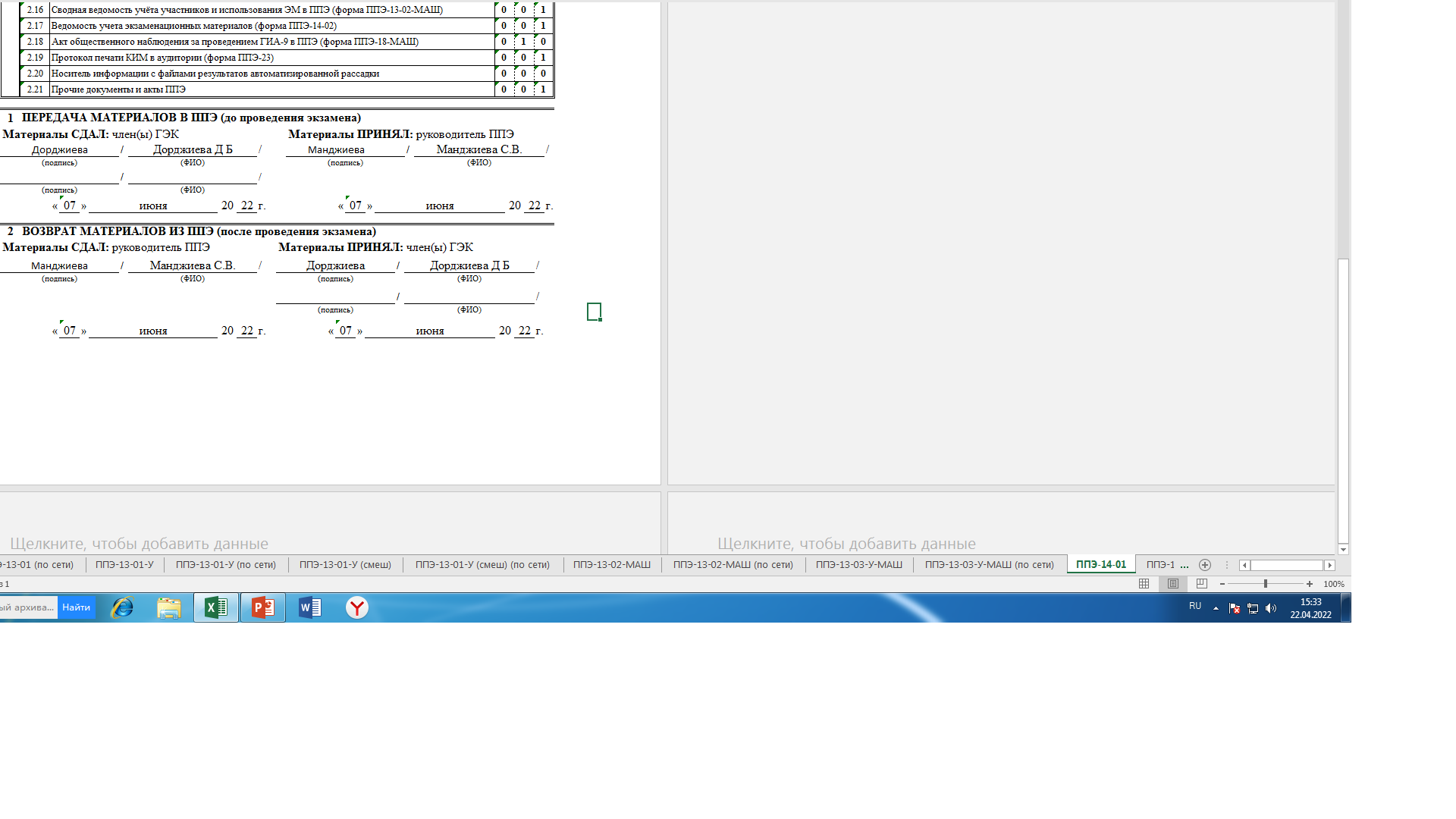 ППЭ 14-02
Ведомость учета ЭМ
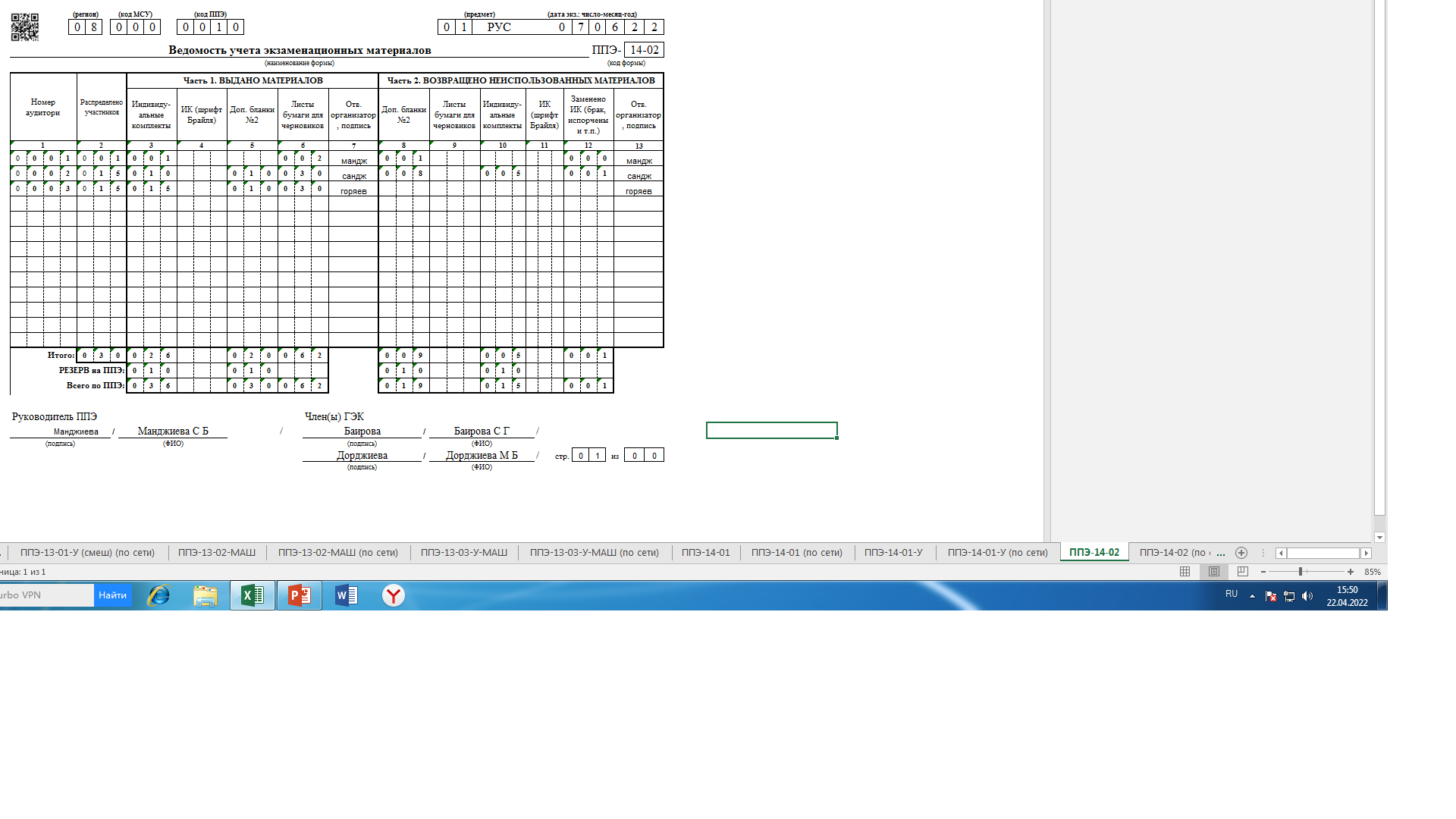 Обязательно к заполнению
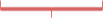 ППЭ 18 МАШ
Акт общественного наблюдения за проведением в ППЭ
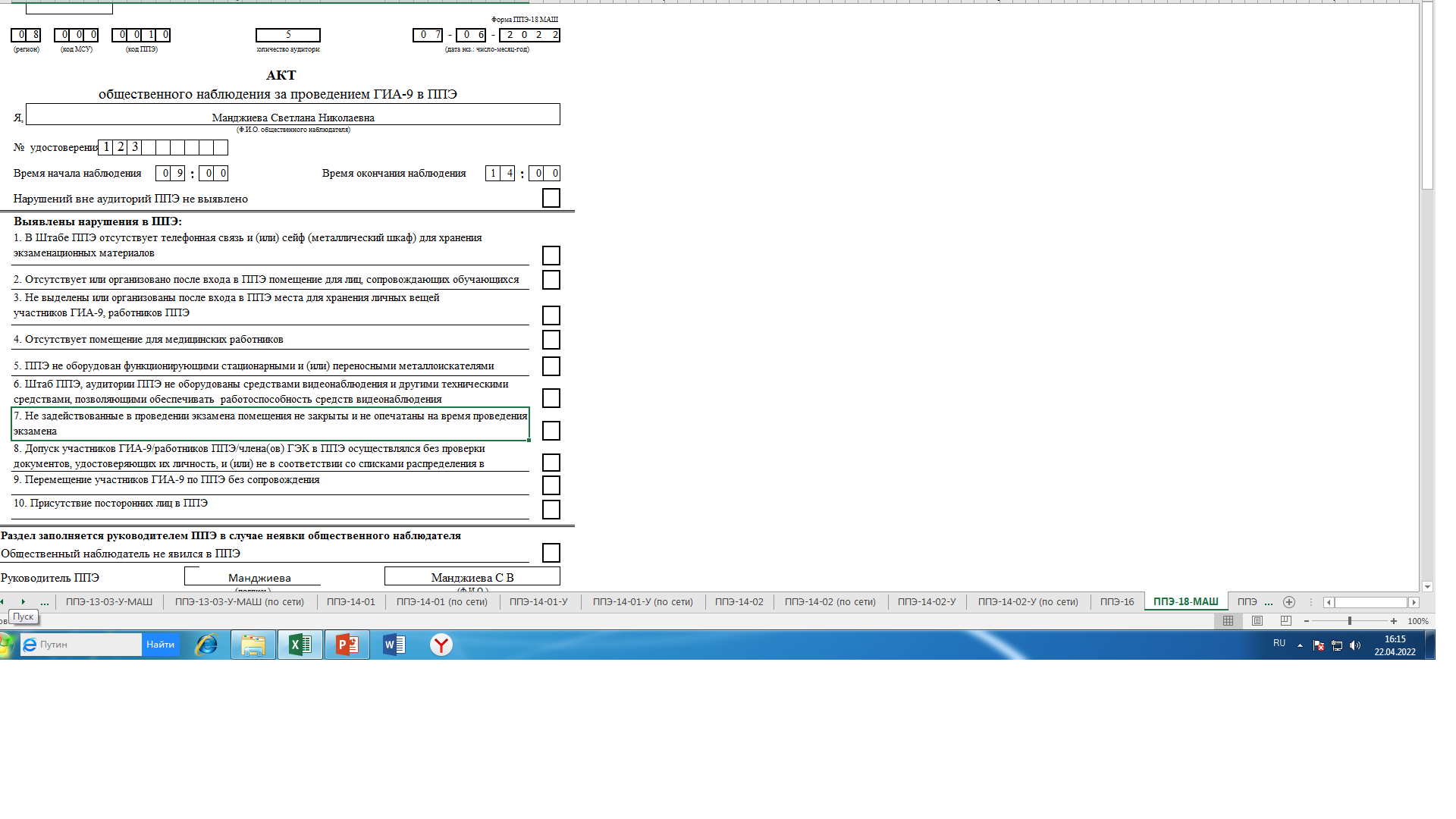 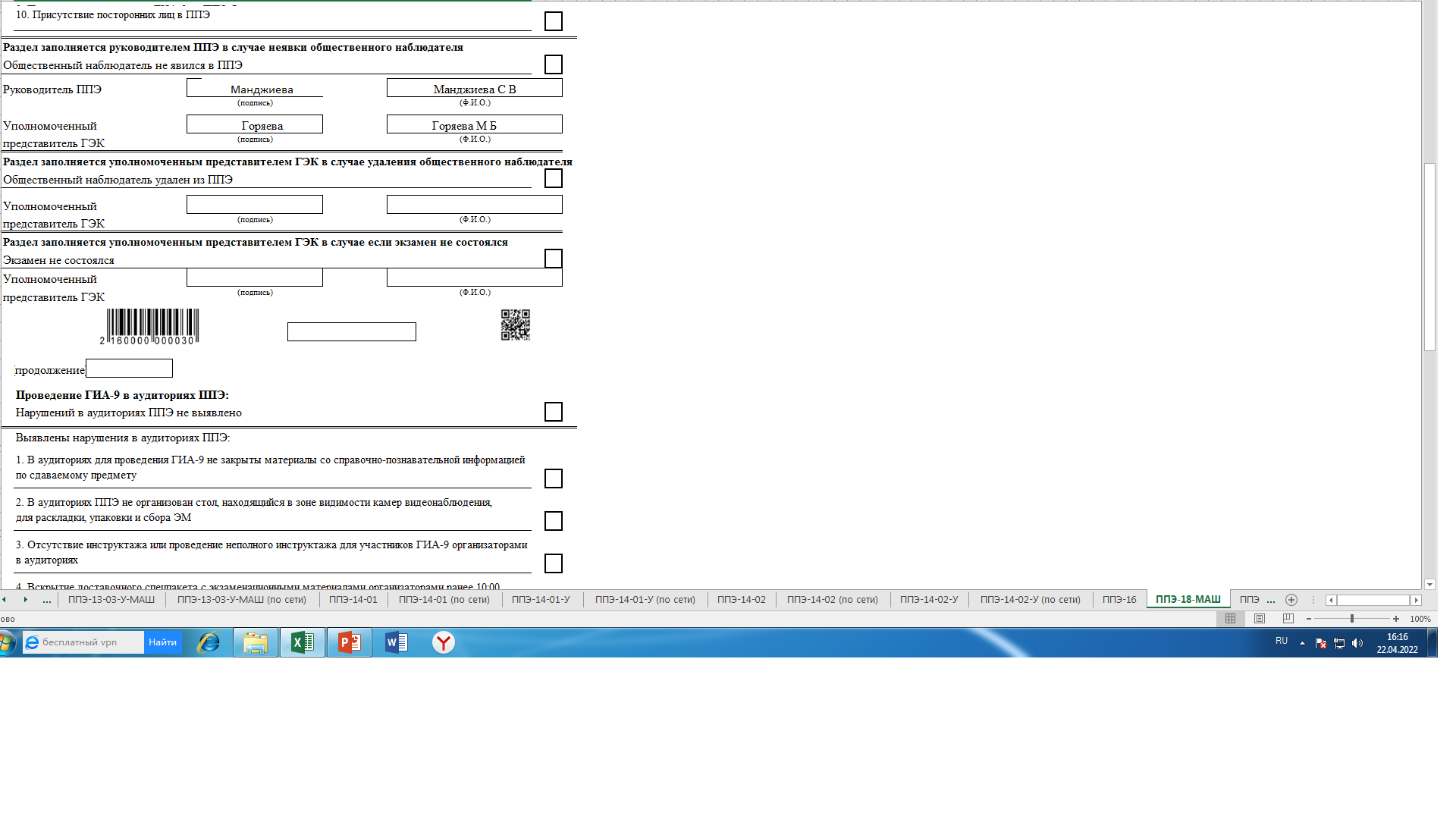 Обязательно к заполнению
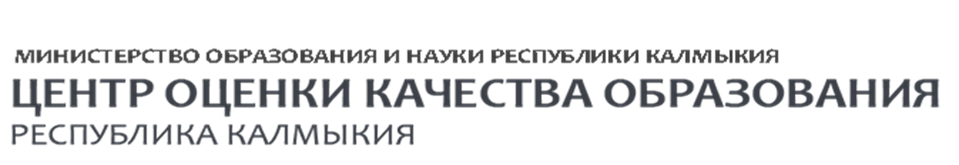 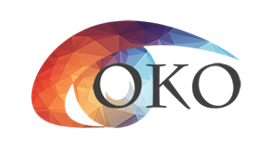 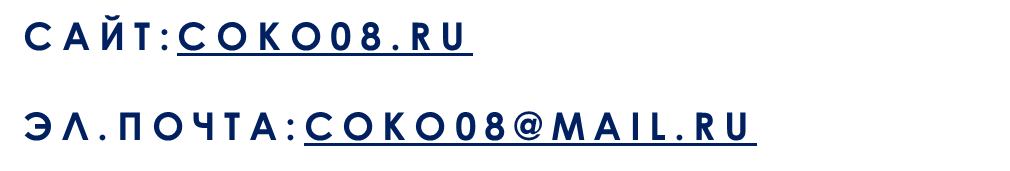